Web Application Detector
一种快速识别web应用程序的方法
Hysia  
hysia@me.com
我是谁
安全研究
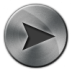 @红黄满
hysia@XEYE
扫描器开发
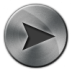 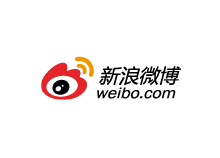 weibo.com/hysia
漏洞跟踪
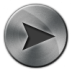 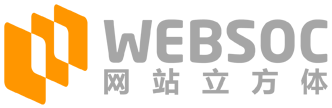 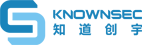 Python控
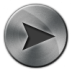 content
Web 应用的生态环境
Web 应用的指纹特征识别方法
如何快速识别Web应用
WAD 和国外同类项目的异同
Web应用识别的意义
Web应用的生态环境
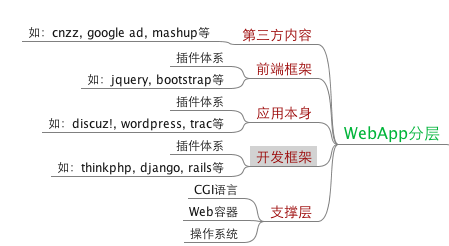 每个web app 都是生态环境中的一个物种
Web应用指纹特征
Web 应用的指纹特征识别方法
Header	
Html data
Special URL or file
Web 应用的指纹特征识别
Header
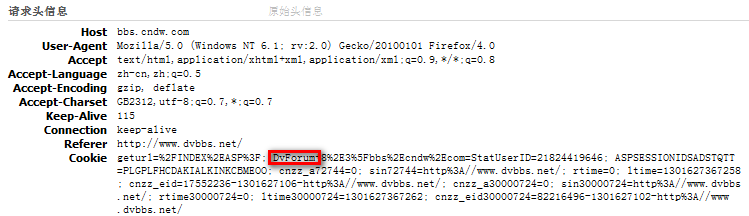 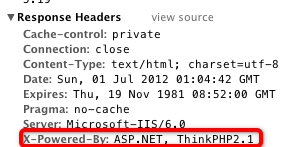 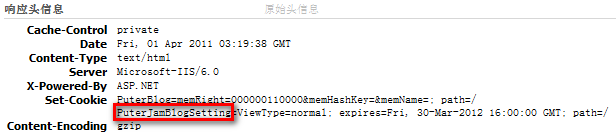 Web 应用的指纹特征识别
Html Data
Meta generator 、author
Powered by  
Html注释 <!--  -->
网页的框架
特殊的页面：比如404页面
Web 应用的指纹特征识别
Meta generator
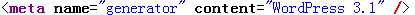 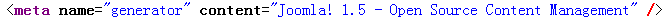 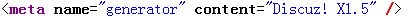 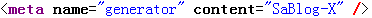 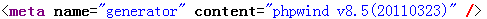 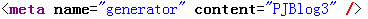 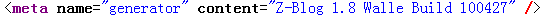 Web 应用的指纹特征识别
Powered by
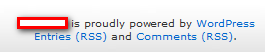 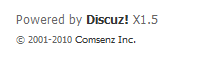 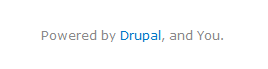 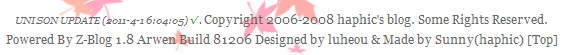 Web 应用的指纹特征识别
Html注释  <!-- -->
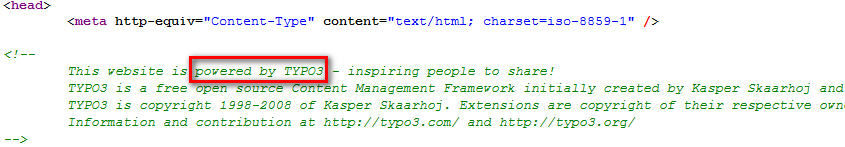 more ?
Web 应用的指纹特征识别
Special URL or file/path
特定的静态文件内容（css、js、html、txt）
特定静态文件的 MD5 Hash （2进制文件等）
特定目录 （或多个目录组合）
Web 应用的指纹特征识别
Special URL or file/path
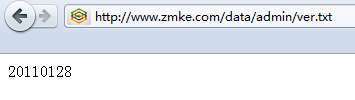 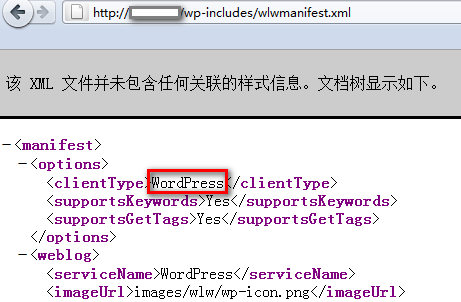 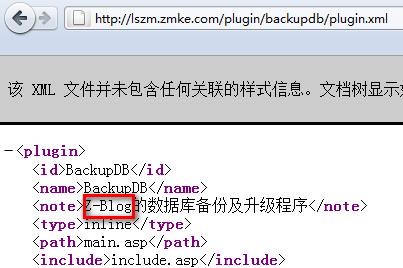 more ?
快速筛选识别规则
我有1000+ 规则, 麻烦来了
我有10000+ 网站能快速识别么
我们需要大规模快速识别应用!必须的!!有没有!!!
快速筛选识别规则
根据web server 的 tech 筛选规则
Asp/asp.net/Php/Jsp/Django

根据web 应用的类型筛选规则
Blog/cms/sns/eshop  etc….

根据web应用的流行程度排序筛选规则
用最短的时间优先命中规则
快速筛选识别规则
Tech 
从目标服务器server banner中获得
参数传入
web 应用的类型 type
从目标网站的title，meta keyword中尝试自动猜测
参数传入
web应用的流行程度等级 popular
Xml规则库中配置
参数传入
从历史探测的数据中自学习,自动更新数值(实验)
Demo
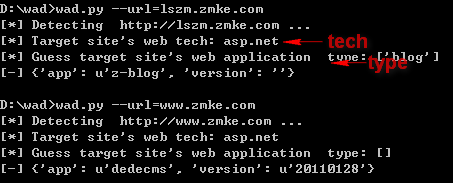 这里是程序自动匹配到的应用类型
根据应用类型blog载入规则进行识别
这里是程序没有识别到应用类型
默认载入asp.net的所有规则进行识别
What’s  diffrent
国外同类型的项目:
WhatWeb
Blind Elephant
WAFP(Web Application Finger Printing)
Wapplyzer

尝试识别,不要求MD5 匹配,就算被更改也能识别出应用，md5 匹配只是辅助精确版本
我们更了解中国Web应用的物种和生态环境
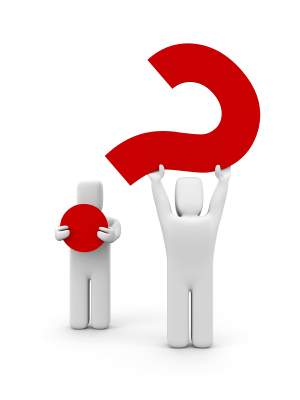 Q&A
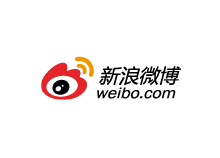 weibo.com/hysia
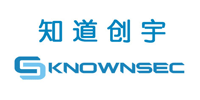 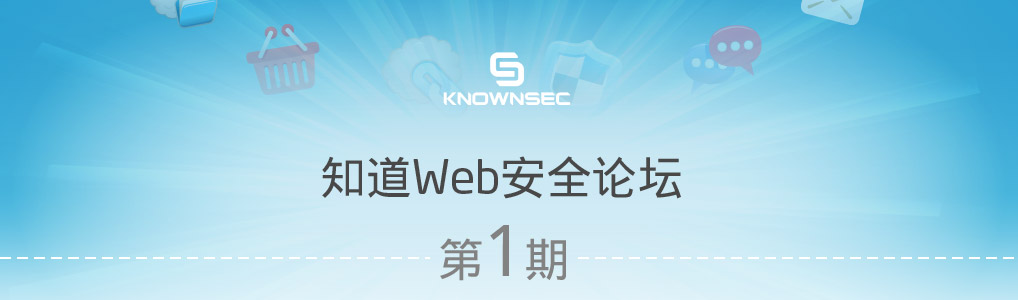 Thanks